Нека припомним:
Какво означават числителят, знаменателят и дробната черта?
Кои дроби наричаме правилни? Как ги сравняваме спрямо единицата?
Кои дроби наричаме неправилни? Как ги сравняваме спрямо единицата?
Какво гласи основното свойство на дробите?
Какво означава две числа да са взаимно прости?
Как трябва да бъде записан отговорът?
Как записваме смесените числа?
Как събираме обикновени дроби?
Изваждане на обикновени дроби с различни знаменатели
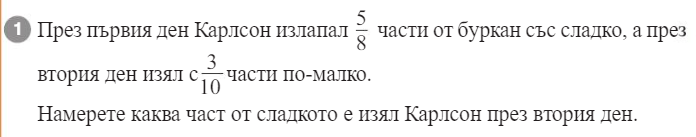 А каква част е останала за третия ден?
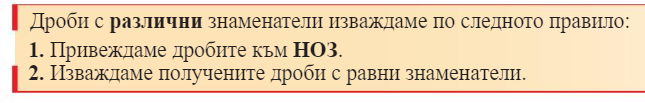 1.
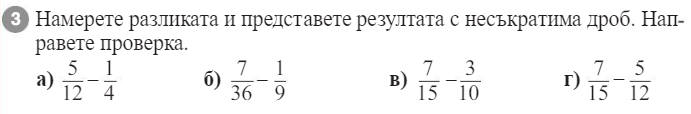 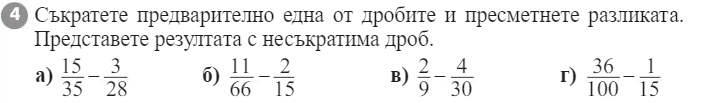 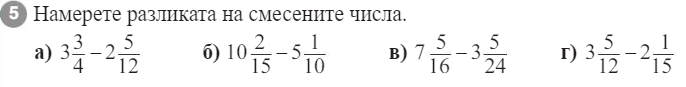 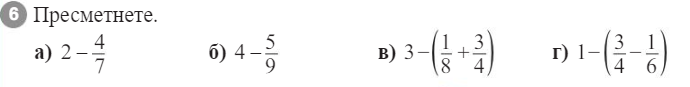 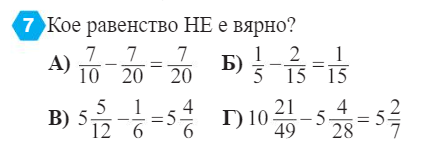 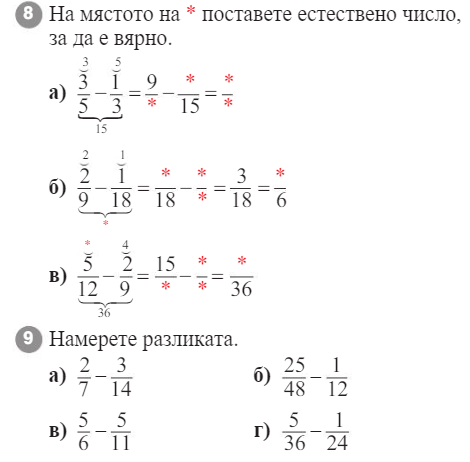 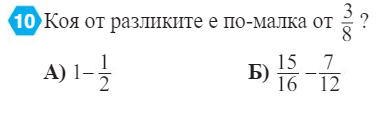 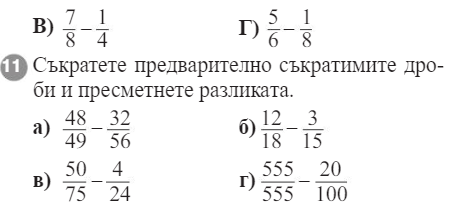 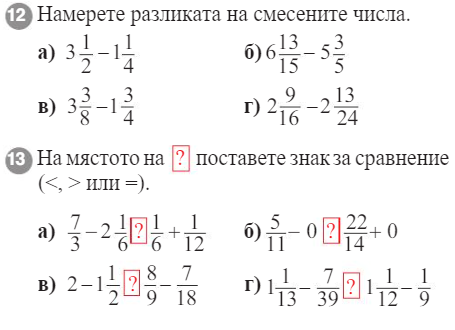 Домашна работа 
 учебна тетрадка стр. 25/26